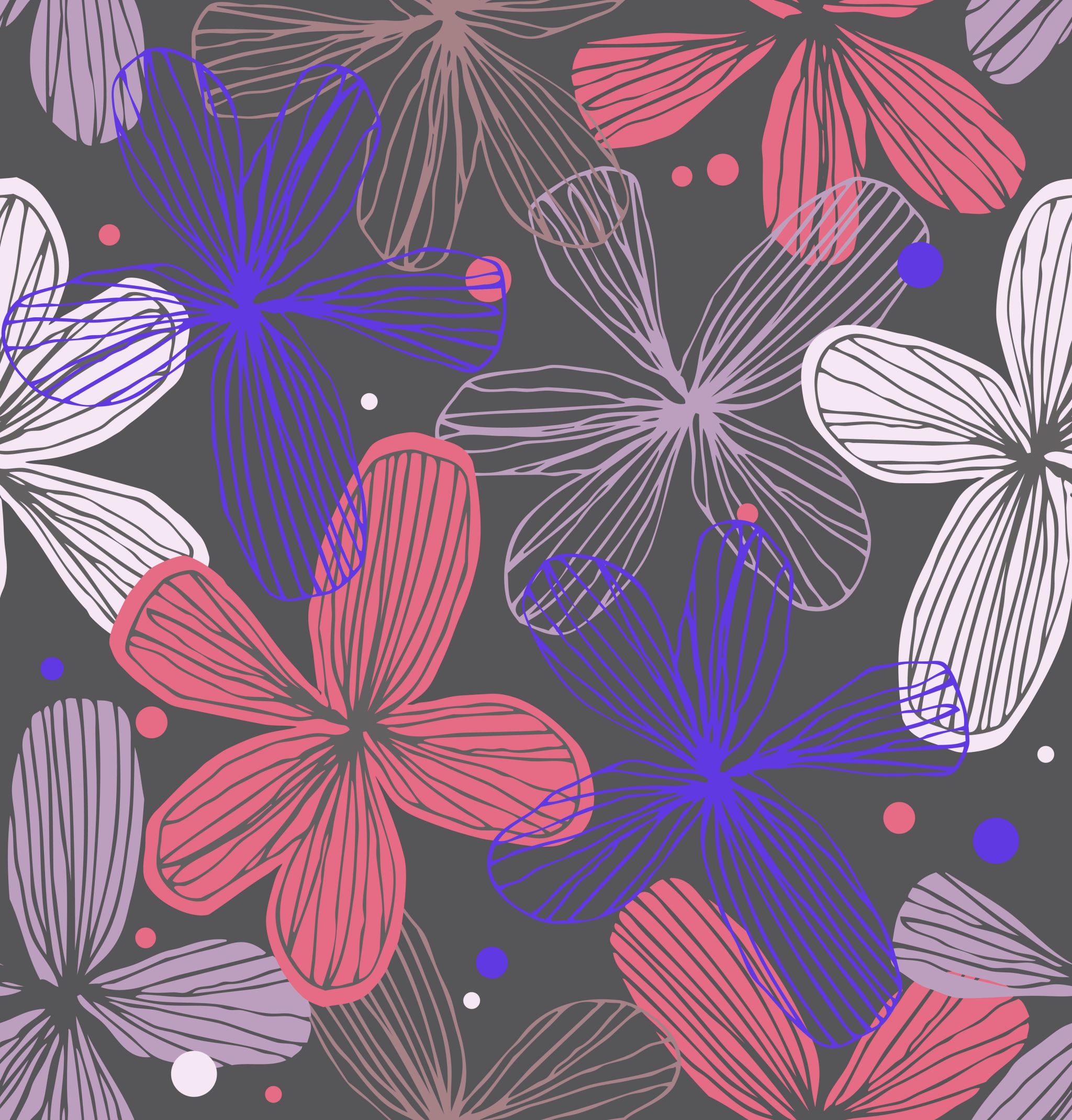 Methods of Teaching Mathematics
By Dr. Meena Sharma
Definition
The set of moments and techniques logically coordinated to direct the student toward certain goals/objectives
It is a set of implied procedures, that lead the learning
It includes:-
Presentation of the subject
Execution or development of the subject
Verification and Rectification of Learning
Inductive-Deductive Method
The Inductive-Deductive method is a combination of two separate methods inductive and deductive
Inductive Method
Inductive Method is the method in which we proceed from particular to general, from concrete to abstract and from the special example to general formula
If One rule applies to a particular case and is equally applicable to different similar cases, it is accepted as a generalized rule/formula
E.g.:- A child eats a green apple and feels its sour taste. Again on any day he takes another green apple and experiences the same sour taste, these few examples are enough to make him conclude that “Green Apples are sour” 
E.g.2:- A child observes the rising of the sun and getting off darkness after the setting of the sun, he observes it on a particular day in the beginning and then onwards he observes it everyday and after some time, he himself feels that the sun rises everyday and sets everyday
Deductive Method
Deductive Method is the method in which we proceed from general to particular, from abstract to concrete, from the general formula to the special examples
 In this method, the students are told to accept, a generalized truth or preconstructed formula as a well established truth and then ask to apply it in solving so many particular relevant problems
E.g.:- The teacher may tell the students that the sum of the three angles of a triangle is equal to two right angles. Afterwards students maybe asked to verify this established fact by measuring the angles of the different triangles
E.g.2:-Student maybe told about the formula of the area of the rectangle i.e. Area= Length*Breadth and then he asked to apply it in finding the areas of different rectangles
Comparison